학생증카드 발급 신청 방법 (1)
학생증카드(ID카드)는 우리은행 위비뱅크앱을 통하여 온라인으로 신청합니다.
학생증카드 발급이력이 있어야 모바일학생증 사용이 가능합니다.
     (2020년 신입생에 한해 5월 3일까지는 학생증카드 발급이력 없이 사용가능함으로, 그 전까지 학생증
      발급을 꼭 받으시기 바랍니다)
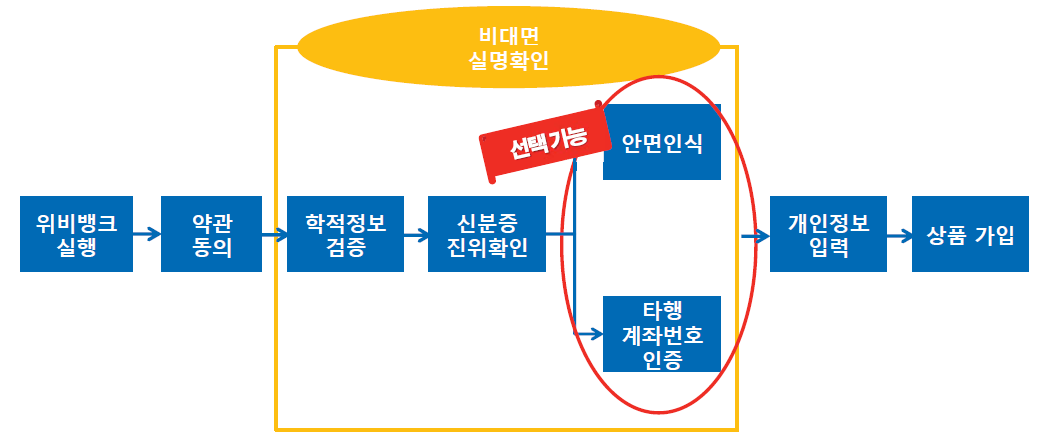 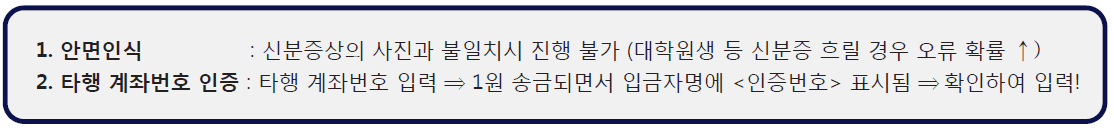 학생증카드 발급 신청 방법 (2)
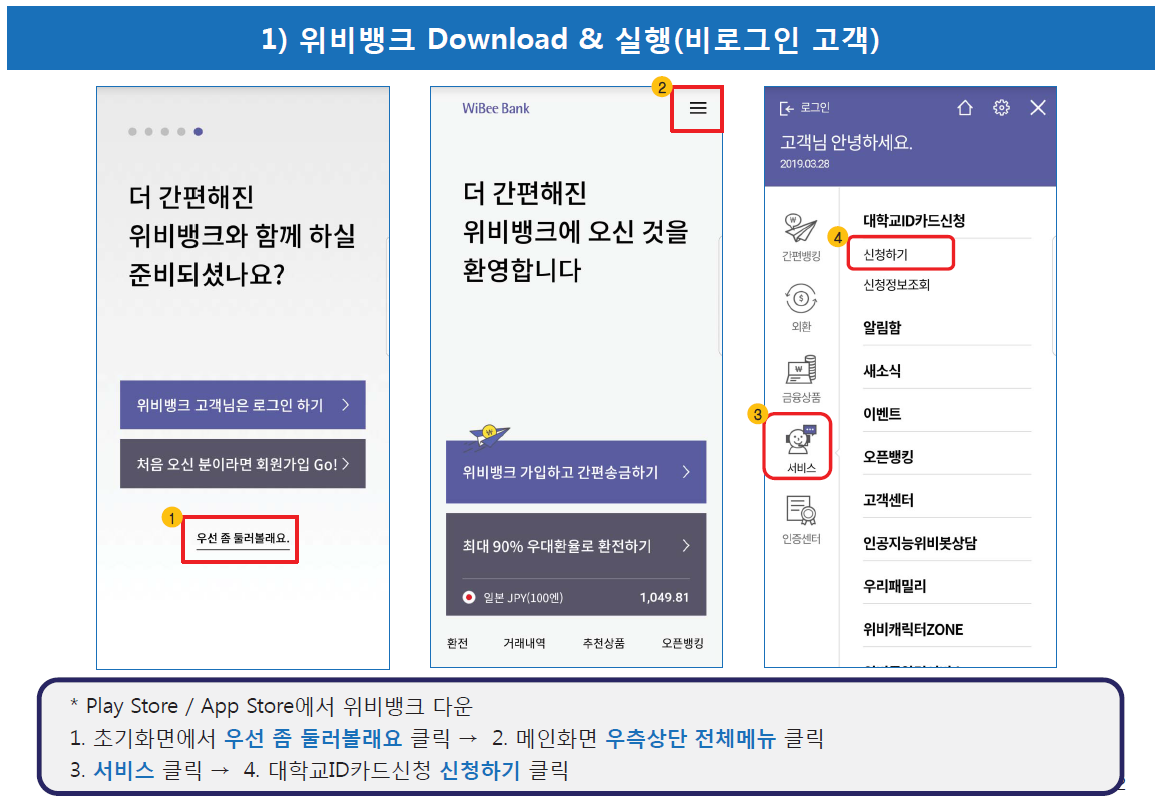 학생증카드 발급 신청 방법 (3)
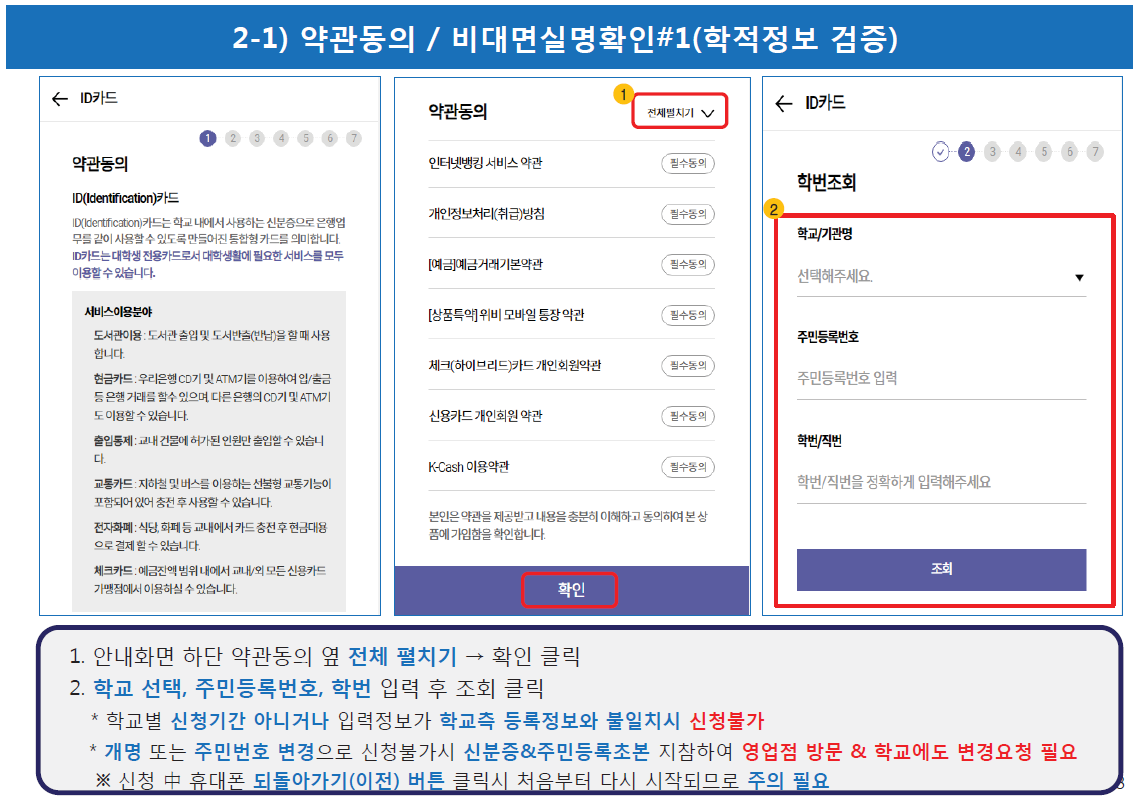 학생증카드 발급 신청 방법 (4)
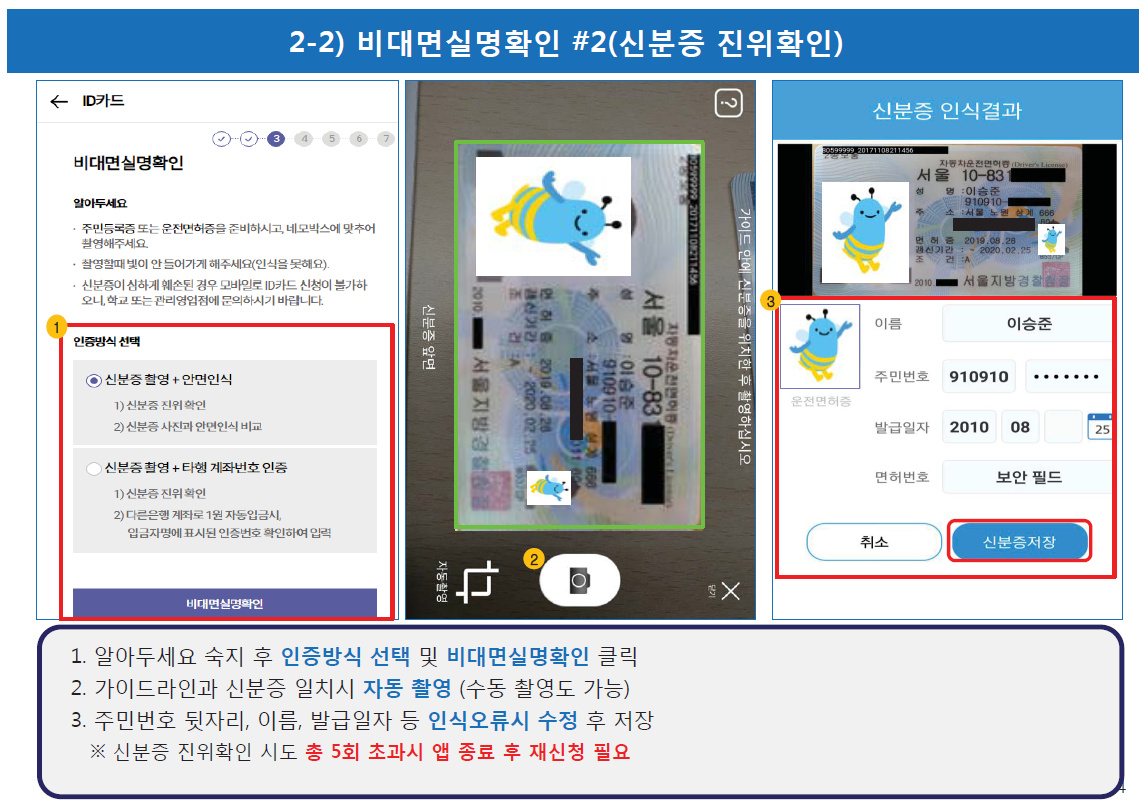 학생증카드 발급 신청 방법 (5)
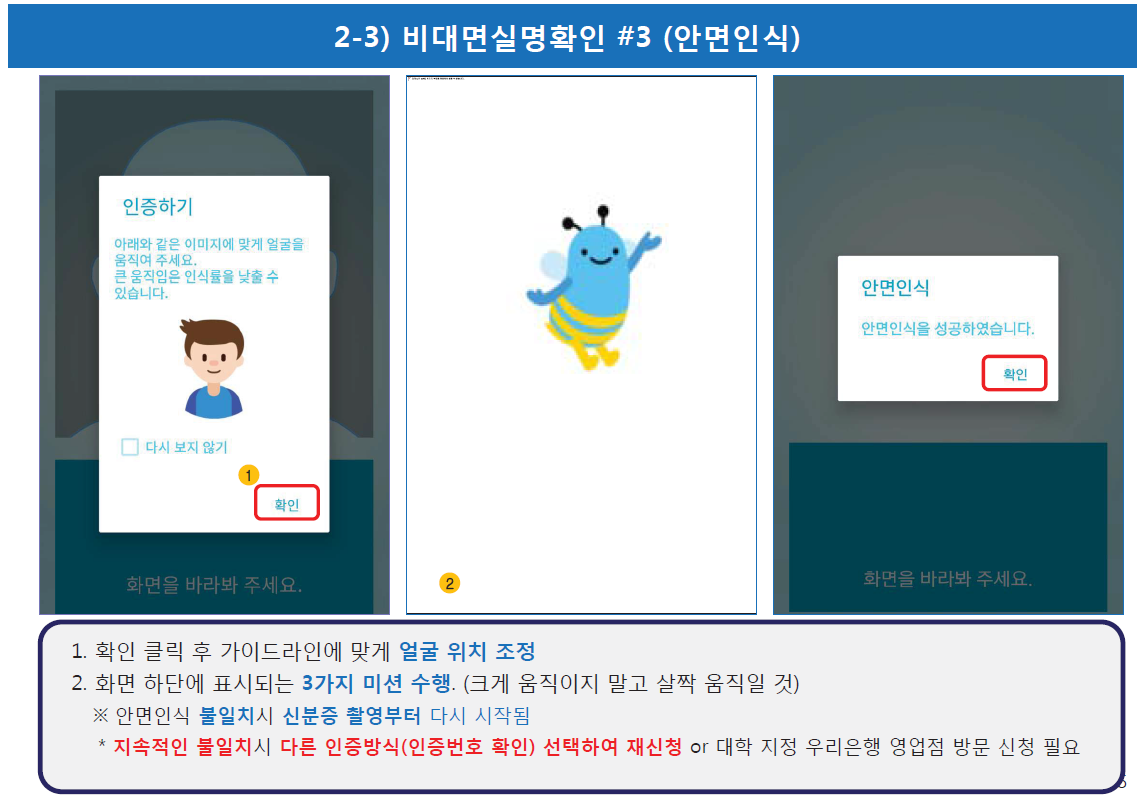 학생증카드 발급 신청 방법 (6)
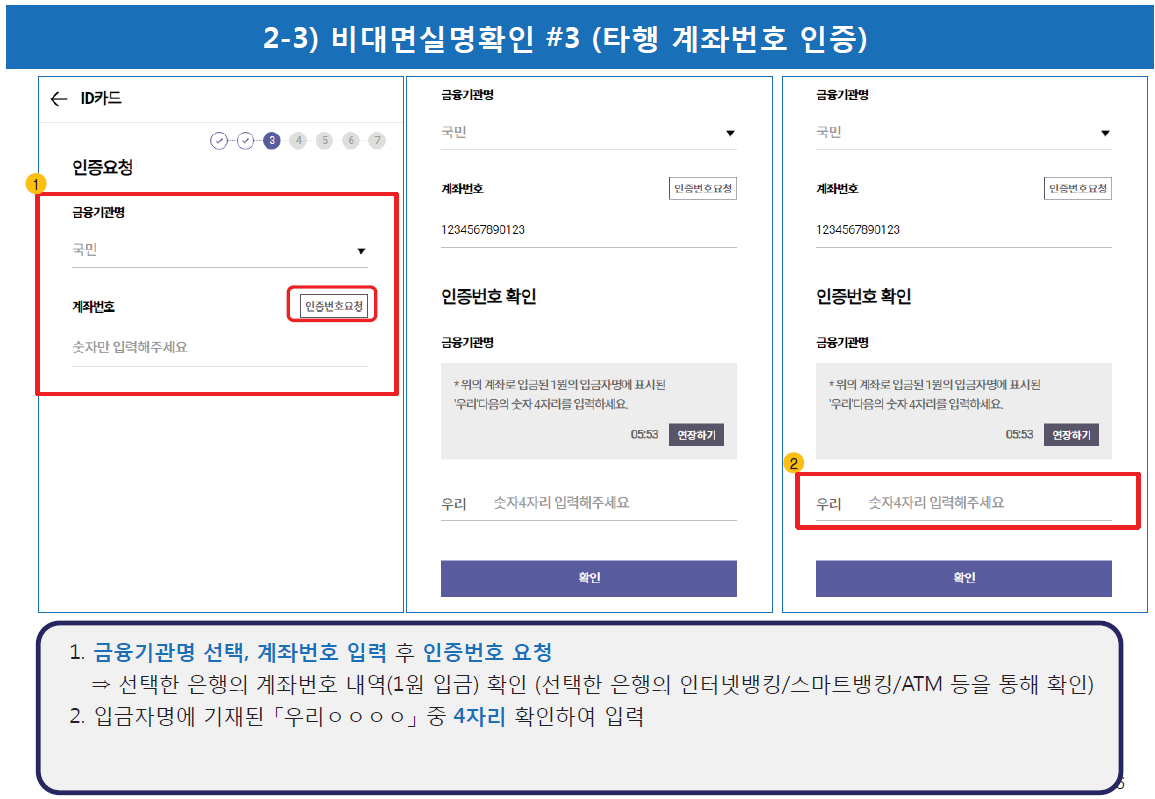 학생증카드 발급 신청 방법 (7)
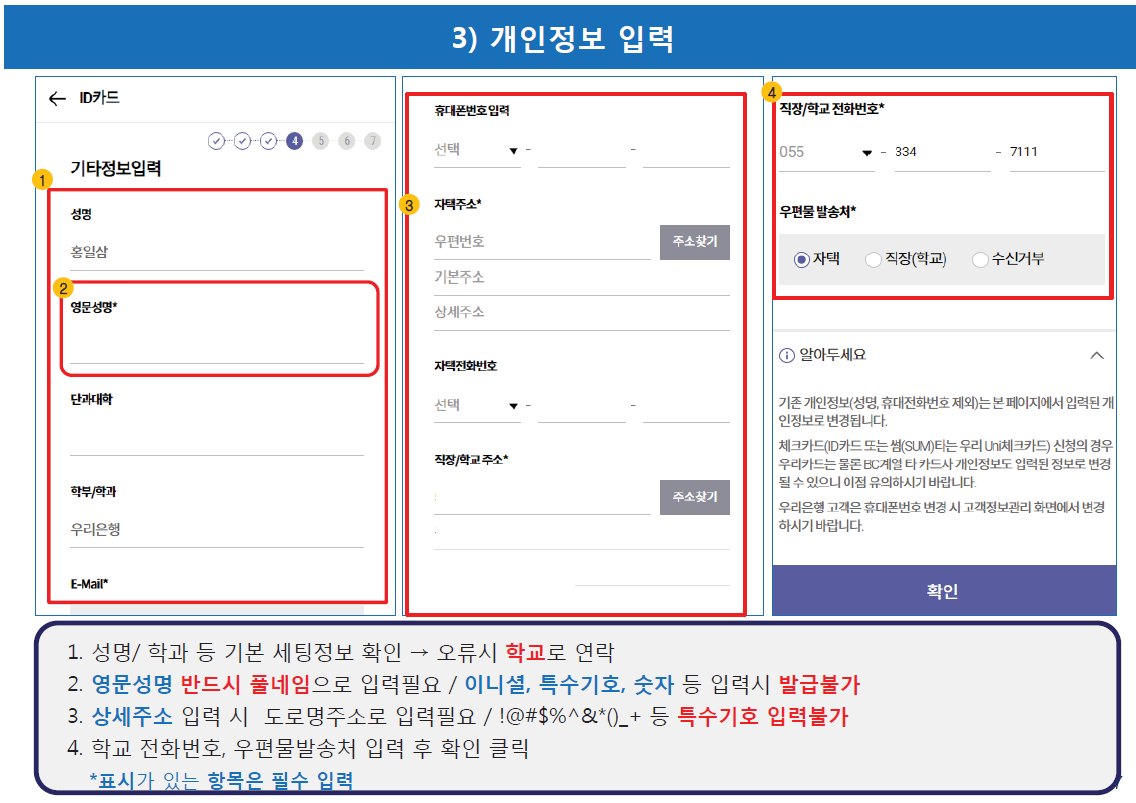 학생증카드 발급 신청 방법 (8)
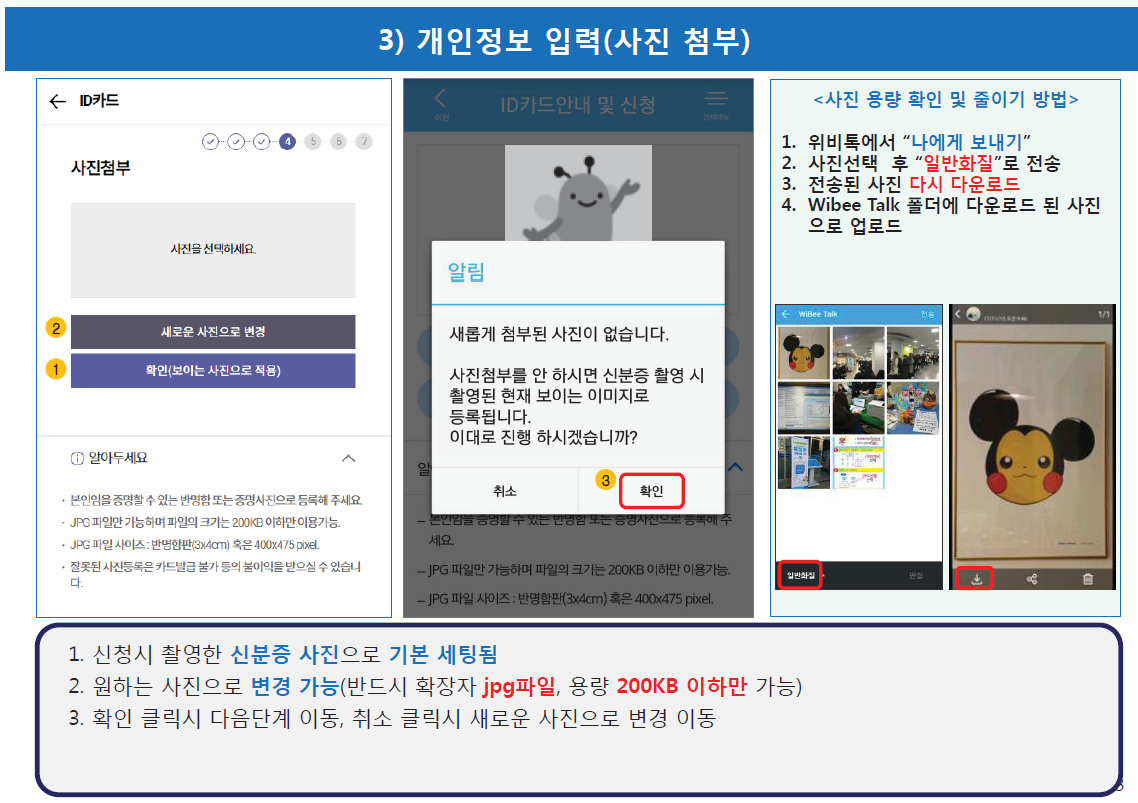 학생증카드 발급 신청 방법 (9)
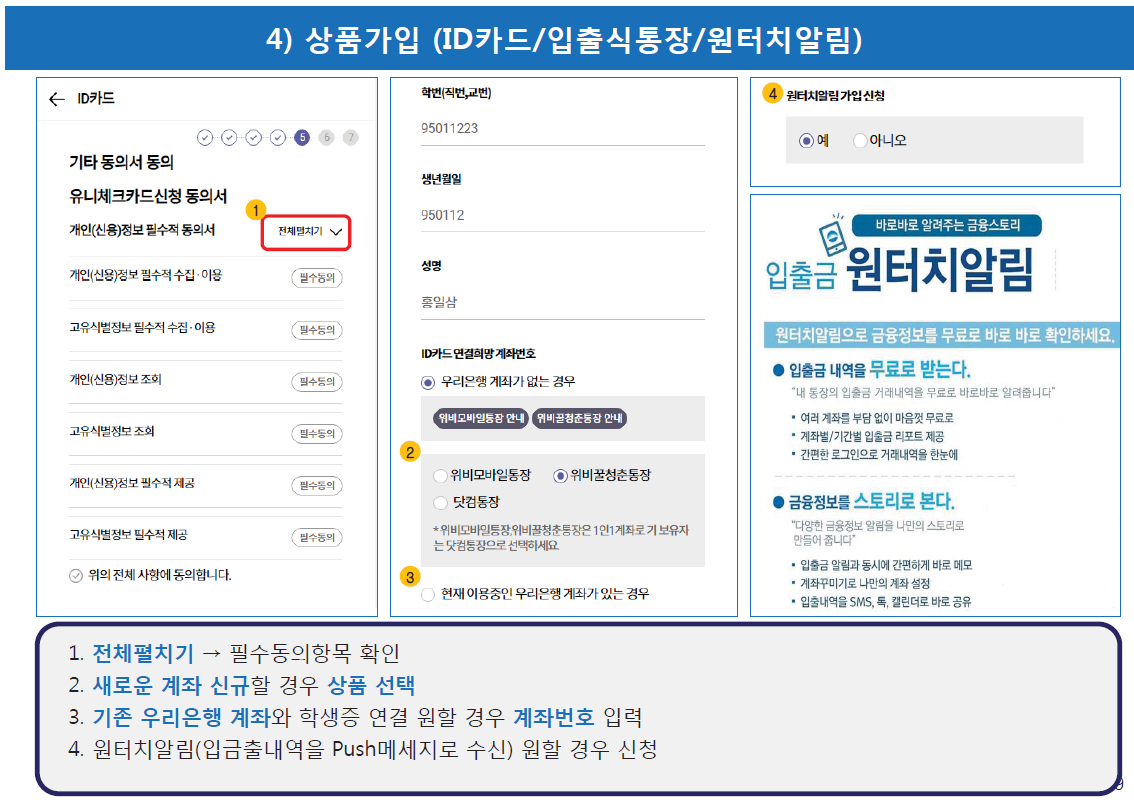 학생증카드 발급 신청 방법 (10)
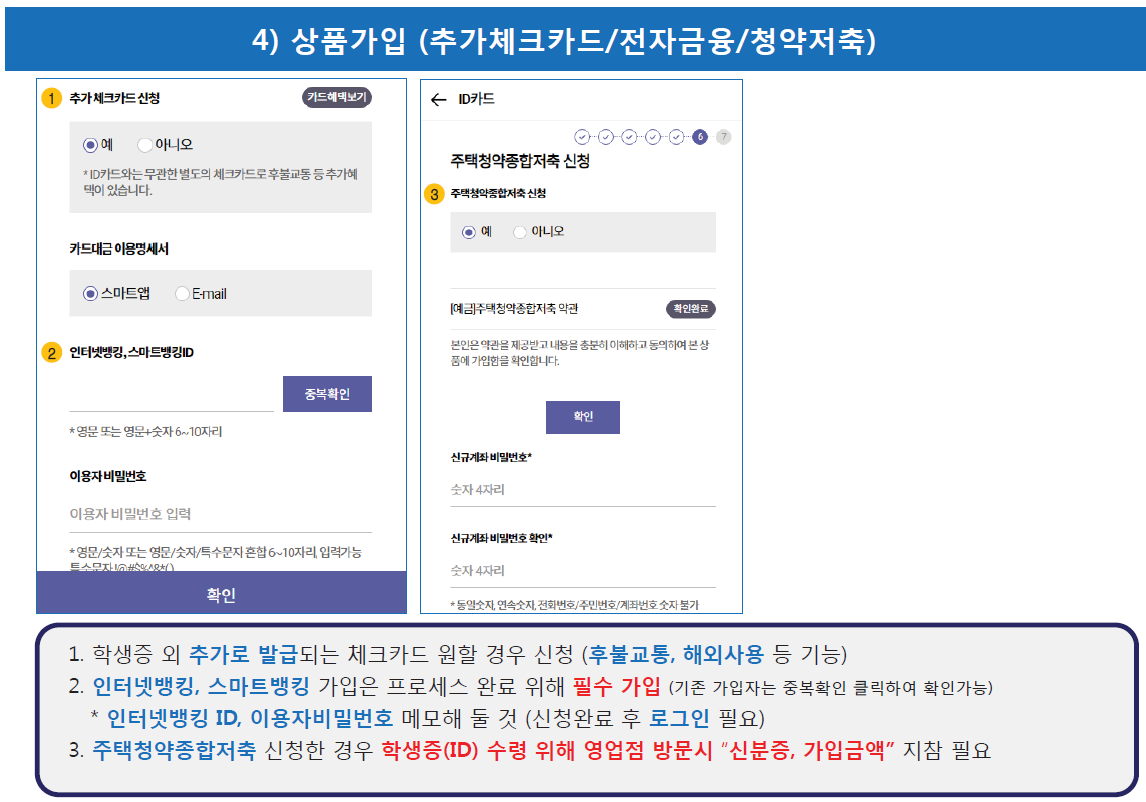 학생증카드 발급 신청 방법 (11)
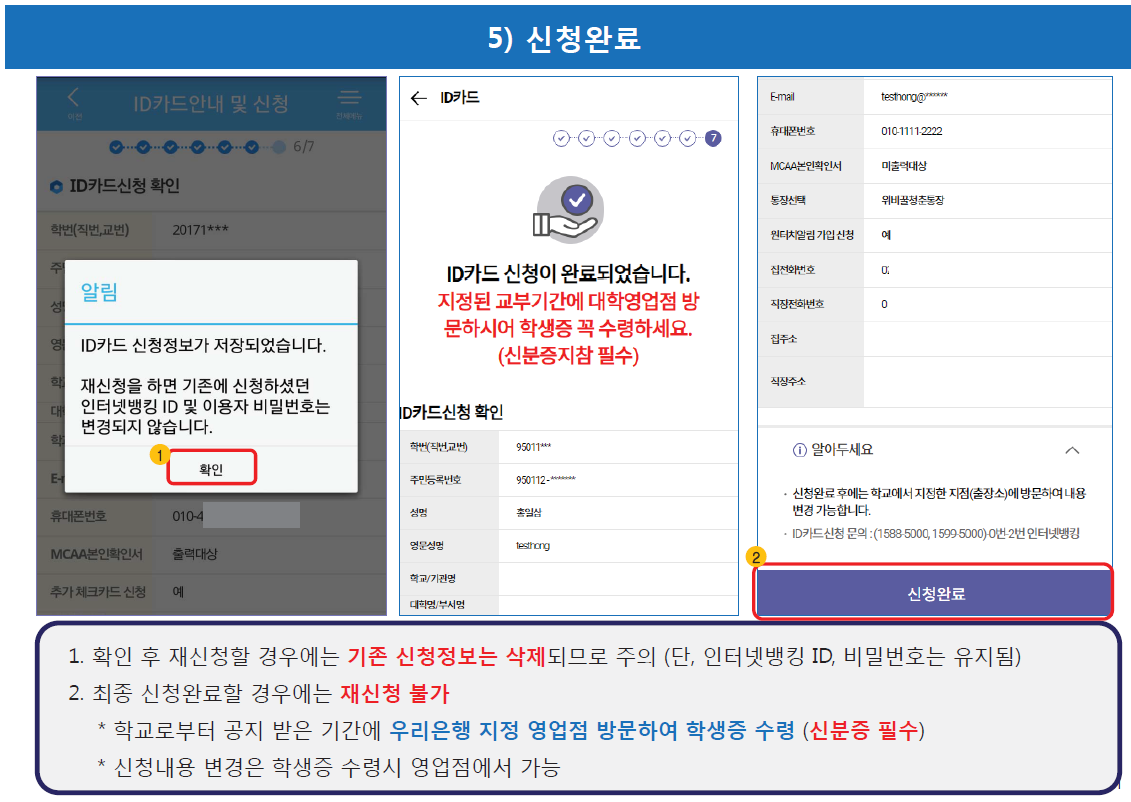